Matthew 5:13-16,  Jesus’ Words
13 “You are the salt of the earth. But if the salt loses its saltiness, how can it be made salty again? It is no longer good for anything, except to be thrown out and trampled underfoot.
14 “You are the light of the world. A town built on a hill cannot be hidden. 15 Neither do people light a lamp and put it under a bowl. Instead they put it on its stand, and it gives light to everyone in the house. 16 In the same way, let your light shine before others, that they may see your good deeds and glorify your Father in heaven.
Philippians 2:12-18 – Paul’s Words
12 Therefore, my dear friends, as you have always obeyed—not only in my presence, but now much more in my absence—continue to work out your salvation with fear and trembling, 13 for it is God who works in you to will and to act in order to fulfill his good purpose.
14 Do everything without grumbling or arguing, 15 so that you may become blameless and pure, “children of God without fault in a warped and crooked generation.”
Philippians 2:12-18 – Paul’s Words
Then you will shine among them like stars in the sky 16 as you hold firmly to the word of life. And then I will be able to boast on the day of Christ that I did not run or labor in vain. 17 But even if I am being poured out like a drink offering on the sacrifice and service coming from your faith, I am glad and rejoice with all of you. 18 So you too should be glad and rejoice with me.
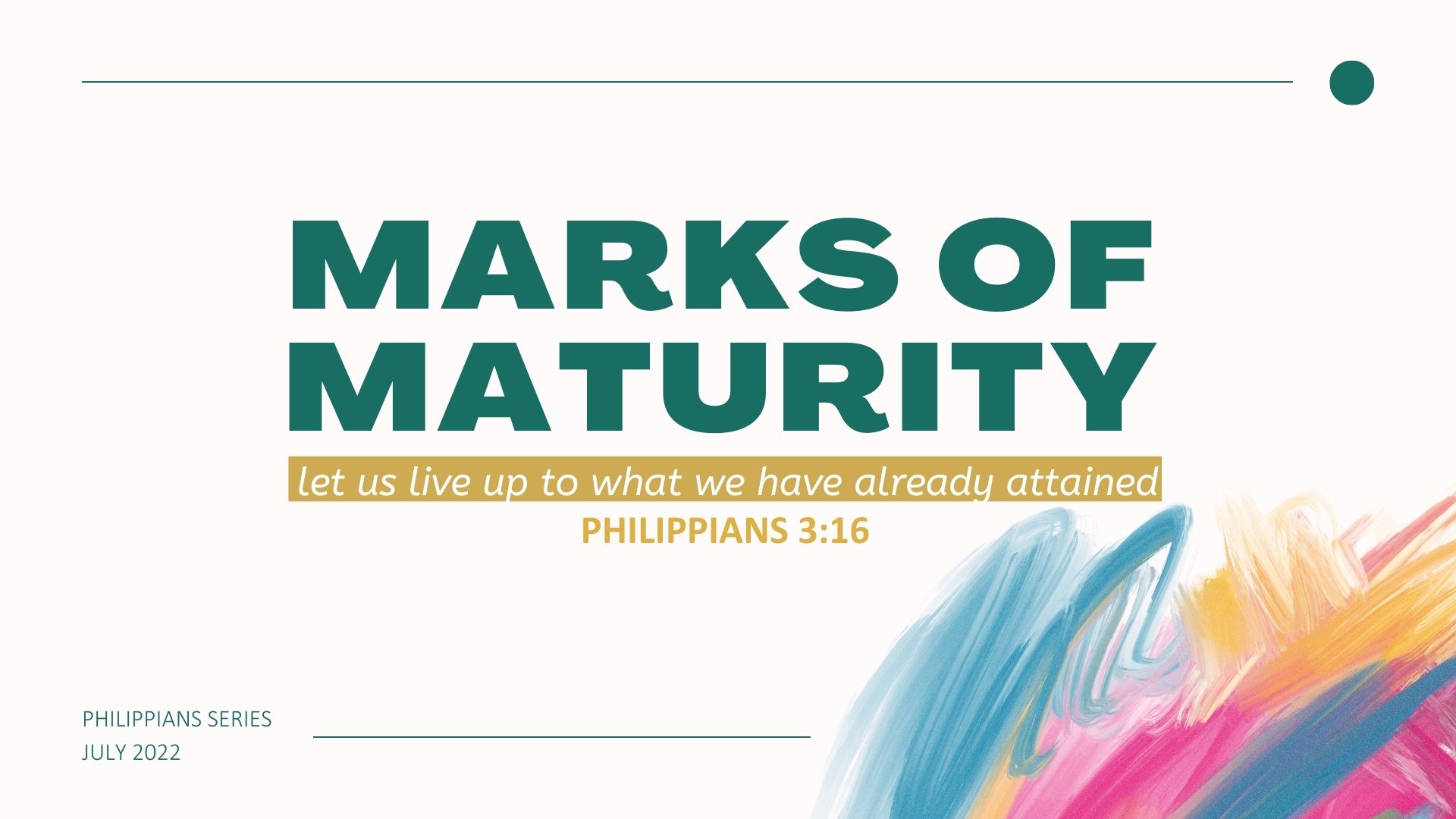 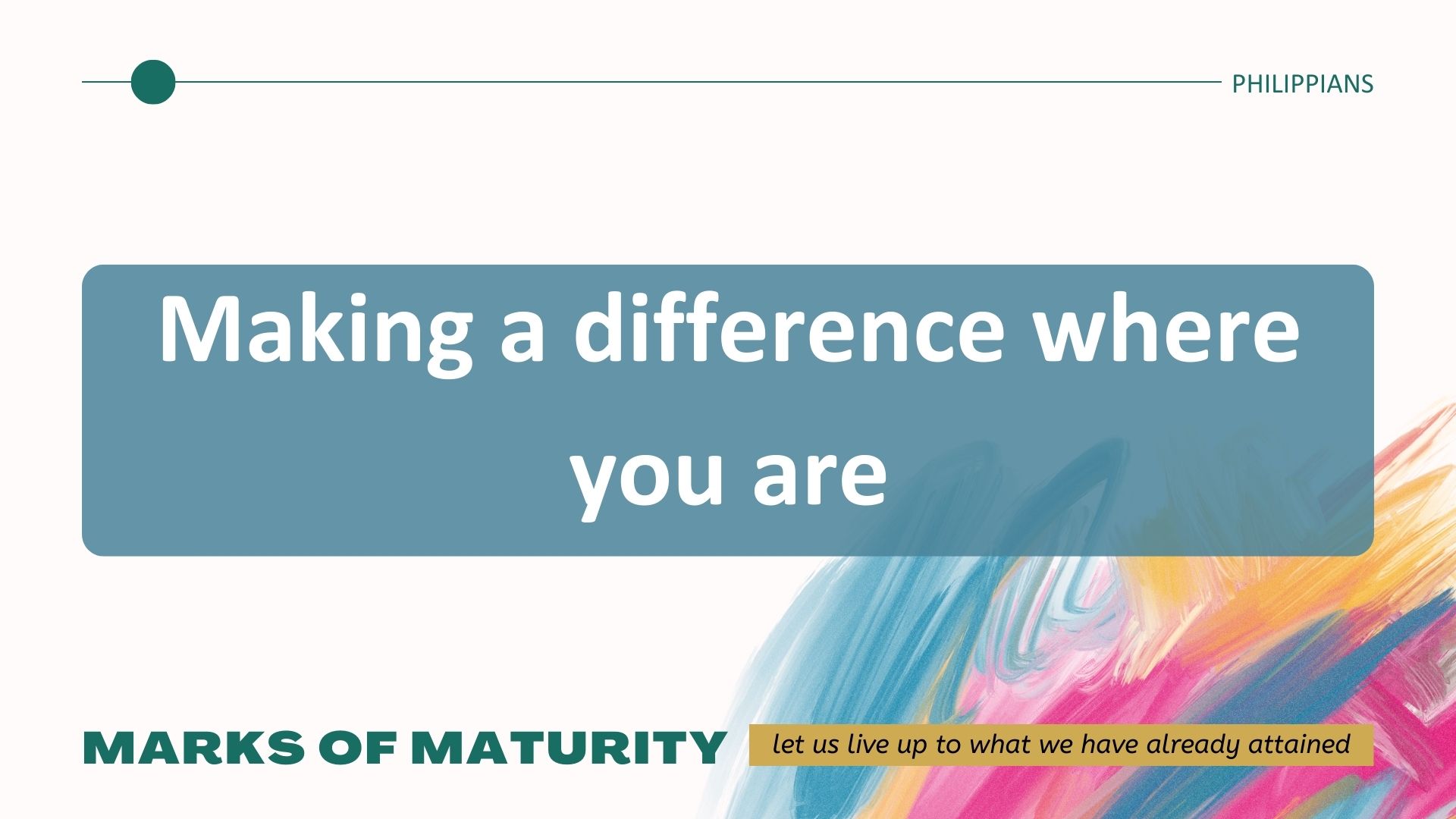 MAKING A DIFFERENCE WHERE YOU ARE
PEOPLE’S CONDUCT
lasting impression
for good or for ill
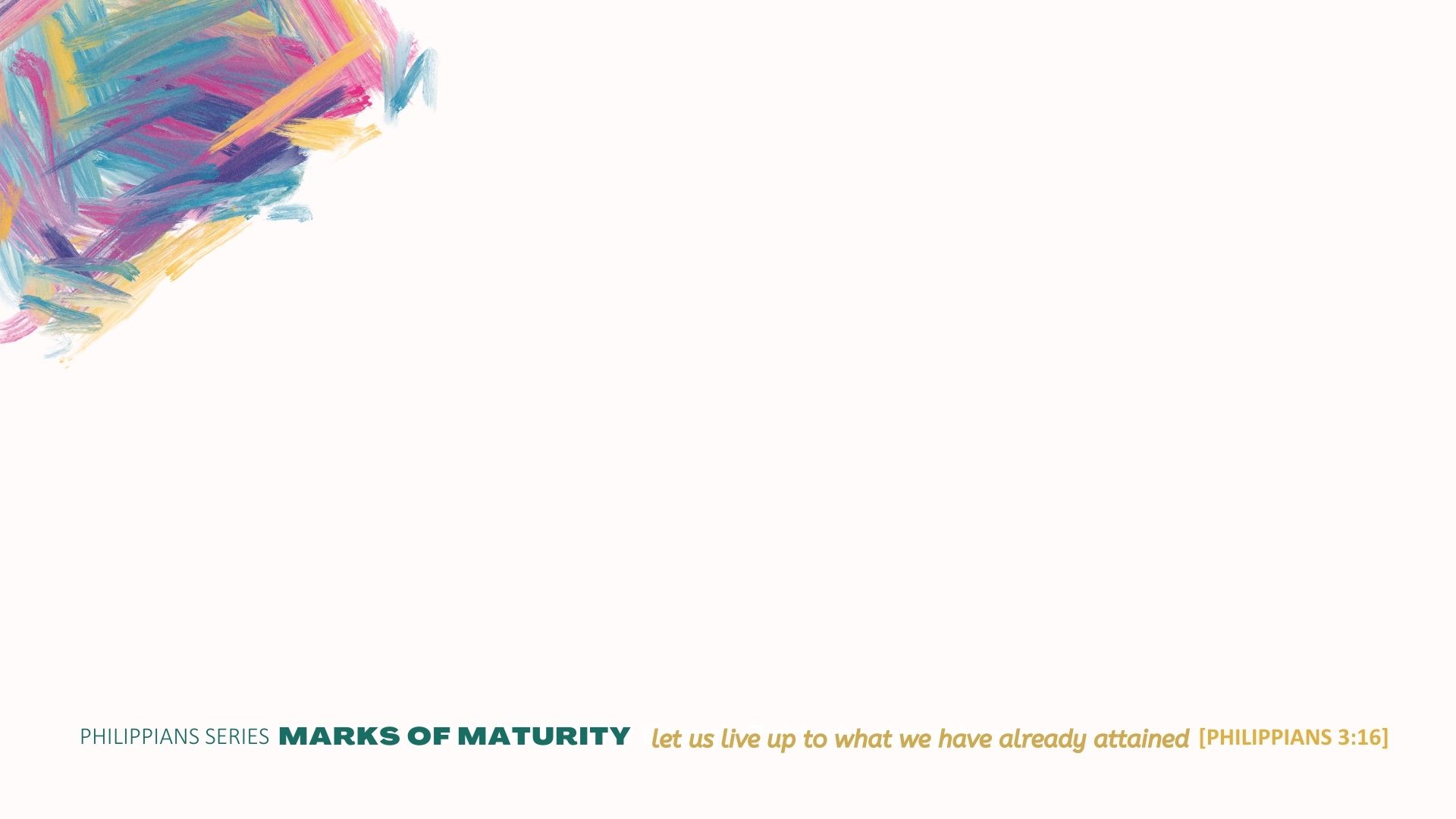 MAKING A DIFFERENCE WHERE YOU ARE
CHRISTIAN
CONDUCT
lasting impression
for the good or ill of the Gospel
MAKING A DIFFERENCE WHERE YOU ARE
PAUL ADVOCATED FOR GOOD CHRISTIAN CONDUCT
pure and blameless
1:10
Conduct .. worthy of the gospel
1:27
without complaining or arguing
2:14
follow my example
3:17
MAKING A DIFFERENCE WHERE YOU ARE
GOOD CONDUCT AND GOOD WITNESSS ARE LINKED
Whatever happens, conduct yourselves in a manner worthy of the gospel of Christ. … I will know that you stand firm in the one Spirit, striving together as one for the faith of the gospel …
1:27-28
GOOD CONDUCT LEADS TO GOOD WITNESS
… continue to work out your salvation with fear and trembling, for it is God who works in you to will and            to act in order to fulfill his good purpose. Do everything without grumbling or arguing, so that you may become blameless and pure, “children of God without fault in a warped and crooked generation.” Then you will shine among them like stars in the sky as you hold                  firmly to the word of life.
2:12-15
GOOD CONDUCT LEADS TO GOOD WITNESS
… continue to work out your salvation                             with fear and trembling
We do not have to work for our salvation, 
but it is meant to be worked out
EPHESIANS 2:8-10

To do so is an AWESOME privilege
2:12-15
GOOD CONDUCT LEADS TO GOOD WITNESS
… continue to work out your salvation                             with fear and trembling
We do not have to work for our salvation, 
but it is meant to be worked out
EPHESIANS 2:8-10

To do so is an AWESOME privilege
2:12-15
GOOD CONDUCT LEADS TO GOOD WITNESS
for it is God who works in you to will and to act in           order to fulfill his good purpose.
Working it out is possible, relying on God’s power through the indwelling Holy Spirit

PHILIPPIANS 2:1-4
2:12-15
GOOD CONDUCT LEADS TO GOOD WITNESS
Do everything without grumbling or arguing, so that you may become blameless and pure, “children of God without fault in a warped and crooked generation.” Then you will shine among them like stars in the sky as you hold firmly to the word of life.
2:12-15
Good conduct in relationships supports                  the credibility of the gospel message
PHILIPPIANS 2:14-16 - PAULDo everything without grumbling or arguing,  so that you may become blameless and pure, “children of God without fault in a warped and crooked generation.” Then you will shine among them like stars in the sky as you hold firmly to the word of life.
MATTHEW 5:14-16 - JESUS 
You are the light of the world. A town built on a hill cannot be hidden. Neither do people light a lamp and put it under a bowl. Instead they put it on its stand, and it gives light to everyone in the house. In the same way, let your light shine before others, that they may see your good deeds and glorify your Father in heaven.
PURPOSE: 
	Believers bring God’s light into the world
PHILIPPIANS 2:14-16 - PAULDo everything without grumbling or arguing,  so that you may become blameless and pure, “children of God without fault in a warped and crooked generation.” Then you will shine among them like stars in the sky as you hold firmly to the word of life.
MATTHEW 5:14-16 - JESUS 
You are the light of the world. A town built on a hill cannot be hidden. Neither do people light a lamp and put it under a bowl. Instead they put it on its stand, and it gives light to everyone in the house. In the same way, let your light shine before others, that they may see your good deeds and glorify your Father in heaven.
POWER: 
	What we do authenticates what we say
PHILIPPIANS 2:14-16 - PAULDo everything without grumbling or arguing,  so that you may become blameless and pure, “children of God without fault in a warped and crooked generation.” Then you will shine among them like stars in the sky as you hold firmly to the word of life.
MATTHEW 5:14-16 - JESUS 
You are the light of the world. A town built on a hill cannot be hidden. Neither do people light a lamp and put it under a bowl. Instead they put it on its stand, and it gives light to everyone in the house. In the same way, let your light shine before others, that they may see your good deeds and glorify your Father in heaven.
PROXIMITY: 
	Being in relationship with people is a 	precursor to sharing the gospel with them
MAKING A DIFFERENCE WHERE YOU ARE
The words of the good news about Jesus from a life inconsistent with his teachings are jarring.
Together they are powerful 
ROMANS 1:16
The deeds of the good news about Jesus from a consistent life without explanation are unclear.
MAKING A DIFFERENCE WHERE YOU ARE
Live in dependency on the Holy Spirit
Be intentional about relationships
FAMILY
Be intentional about relationships where you 
are
CLUBS
SPORT
ME
ME
SHOPS
WORK
SCHOOL
NEIGHBOURS
FRIENDS
MAKING A DIFFERENCE WHERE YOU ARE
Live in dependency on the Holy Spirit
Be intentional about relationships
Be Jesus to people (show and tell)
Leave the results to God – See what he does
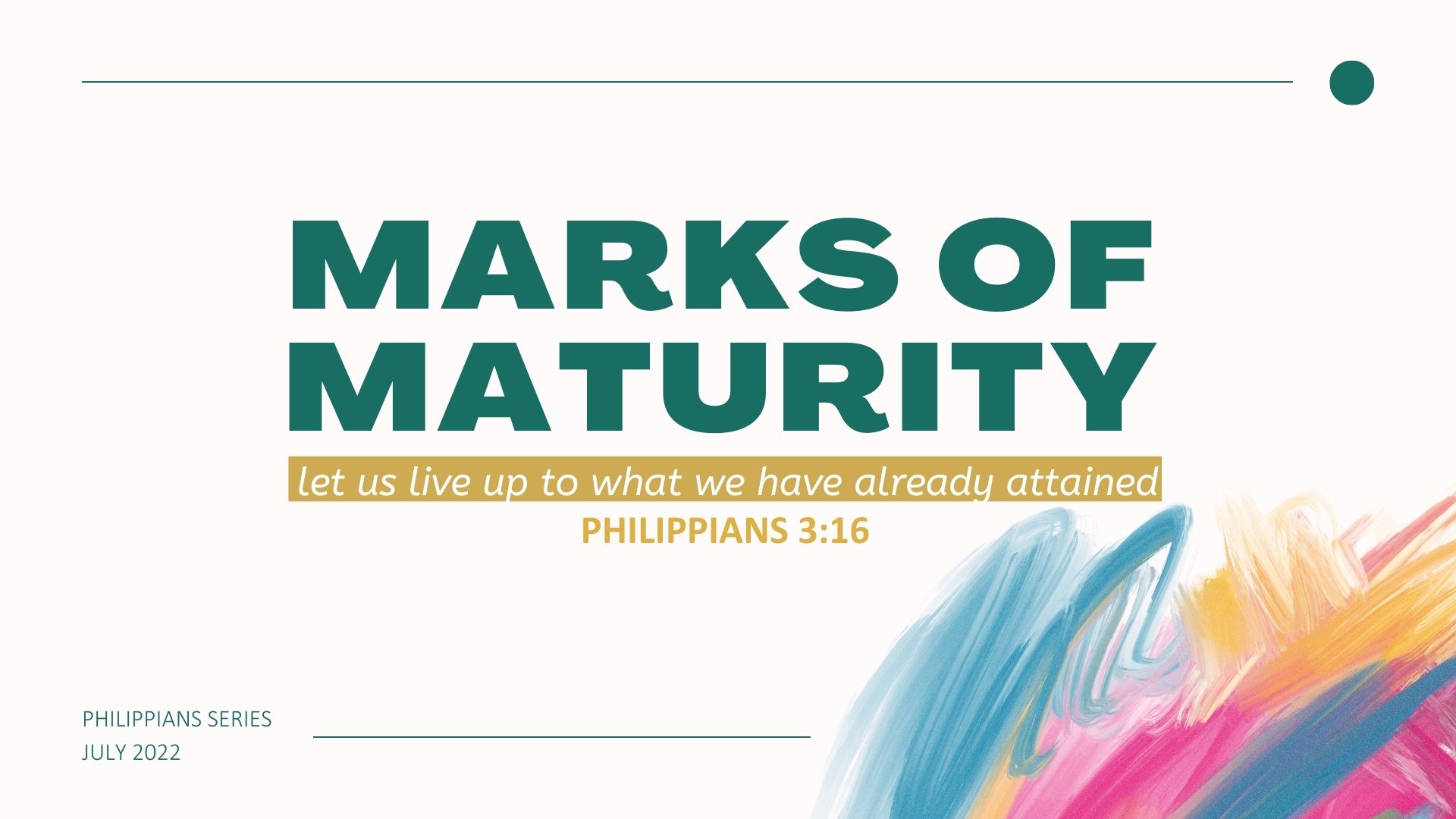